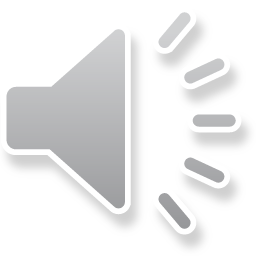 VÒNG QUAY 
MAY MẮN
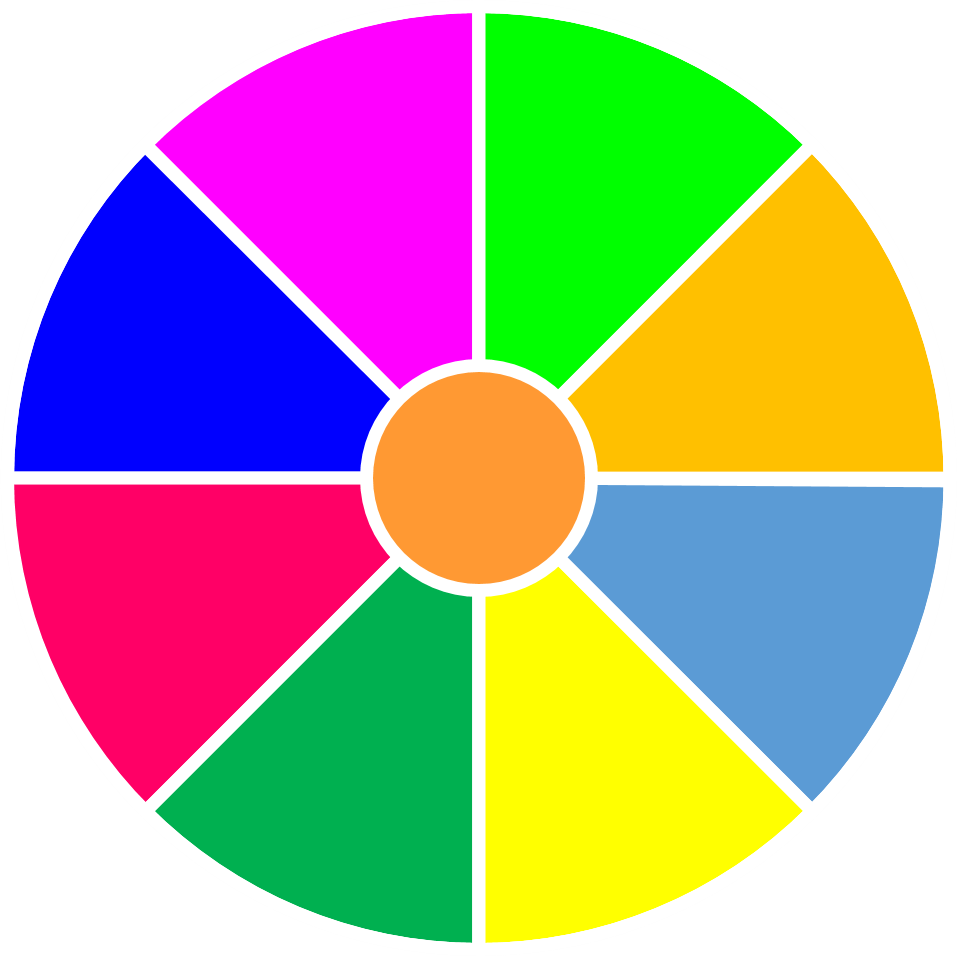 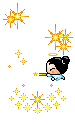 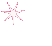 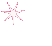 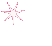 20
30
40
1
2
10
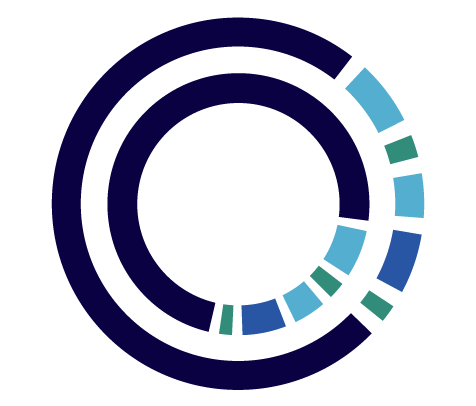 50
80
3
4
60
70
QUAY
Mệnh đề nào sau đây đúng?
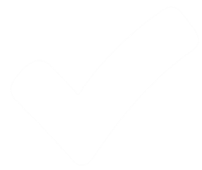 A. Nếu a là số tự nhiên thì a là số hữu tỉ không âm.
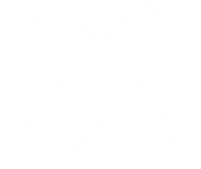 B. Nếu a là số hữu tỉ không âm thì a là số tự nhiên.
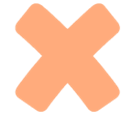 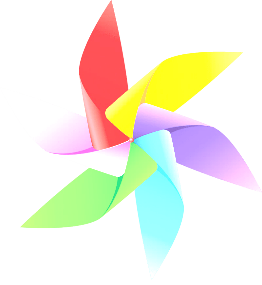 C. Nếu a là số hữu tỉ dương thì a là số tự nhiên.
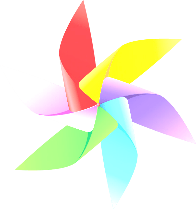 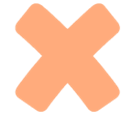 D.Nếu a không là số tự nhiên thì a không phải là số hữu tỉ không âm.
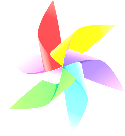 QUAY VỀ
A. (I) và (II)
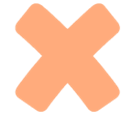 B. (I) và (IV)
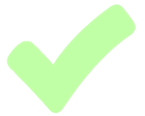 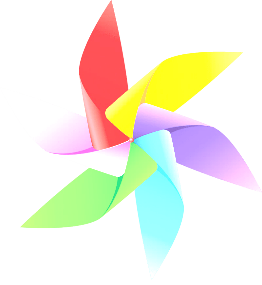 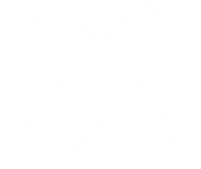 C. (I) và (III)
D. (II) và (IV)
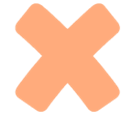 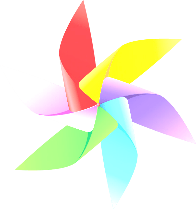 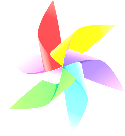 QUAY VỀ
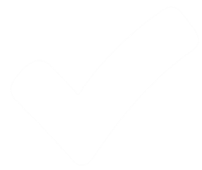 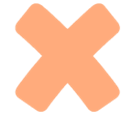 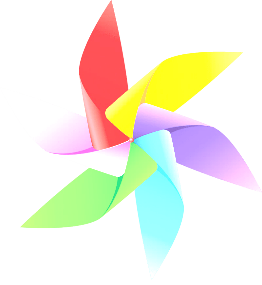 D.  B \ A = (-1; 4]
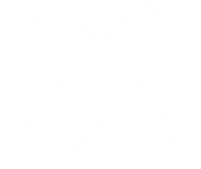 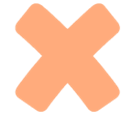 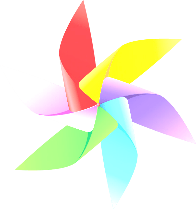 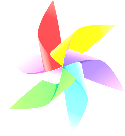 QUAY VỀ
Lớp 10A có 35 học sinh, trong đó có 20 học sinh thích môn Toán, 16 học sinh thích môn Tiếng Anh và 12 học sinh thích cả hai môn Toán và Tiếng Anh. Hỏi có bao nhiêu học sinh không thích cả hai môn học này?
A. 12 học sinh
B. 24 học sinh
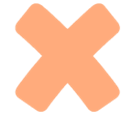 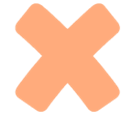 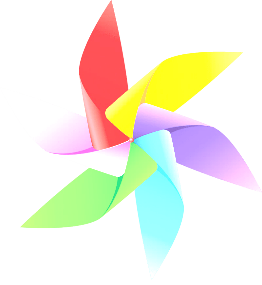 D.  15 học sinh
C. 11 học sinh
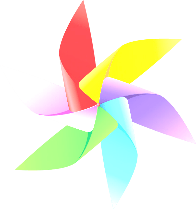 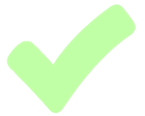 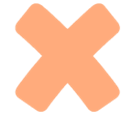 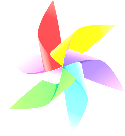 BÀI 3: BẤT PHƯƠNG TRÌNH BẬC NHẤT HAI ẨN
1. Bất phương trình bậc nhất hai ẩn
2. Biểu diễn miền nghiệm của bất phương trình bậc nhất hai ẩn trên mặt phẳng tọa độ.
3. Vận dụng bất phương trình bậc nhất hai ẩn vào giải quyết các bài toán thực tế.
HĐ1.
HĐ1.
VD: Cho đường thẳng d: 3x + y = 3. Đường thẳng này chia mặt phẳng thành hai nửa mặt phẳnga) Vẽ đồ thị của đường thẳng d lên trên mặt phẳng tọa độ?b) Biểu diễn các điểm O(0; 0) , A(3; 1) lên mặt phẳng tọa độ ở câu a; điểm O, A có thuộc cùng một nửa mặt phẳng bờ là đường thẳng d không? Tính giá trị của biểu thức 3x + y tại các điểm đó và so sánh với 3?
Trong mặt phẳng tọa độ Oxy, tập hợp các điểm có tọa độ là nghiệm của bất phương trình ax + by ≤ c được gọi là miền nghiệm của bất phương trình đó.
Người ta chứng minh được rằng đường thẳng d có phương trình ax + by = c chia mặt phẳng tọa độ Oxy thành hai nửa mặt phẳng bờ d:
Một nửa mặt phẳng (không kể bờ d) gồm các điểm có tọa độ (x; y) thỏa mãn ax + by > c.
Nửa mặt phẳng còn lại (không kể bờ d) gồm các điểm có tọa độ (x; y) thỏa mãn ax + by < c.
Bờ d gồm các điểm có tọa độ (x; y) thỏa mãn ax + by = c.
Giải
Bước 1: Vẽ đường thẳng d: 2x + y = 200 trên mặt phẳng tọa độ Oxy.
Luyện tập 2: Biểu diễn miền nghiệm của bất phương trình 2x + y < 200 trên mặt phẳng tọa độ.
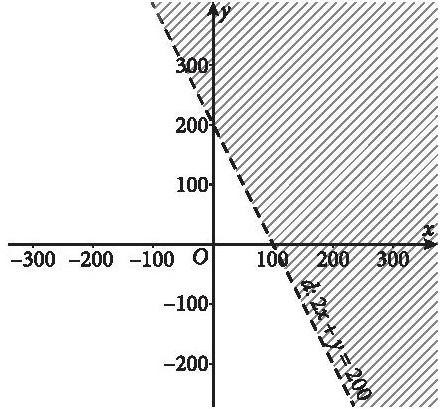 Bước 2: Lấy điểm O (0; 0) không thuộc d và thay x = 0,
 y = 0 vào biểu thức 2x + y ta được: 2. 0 + 0 < 200.
Miền nghiệm của bpt là nửa mặt phẳng bờ d chứa gốc tọa độ không kể đường thẳng d( miền không bị gạch chéo)


